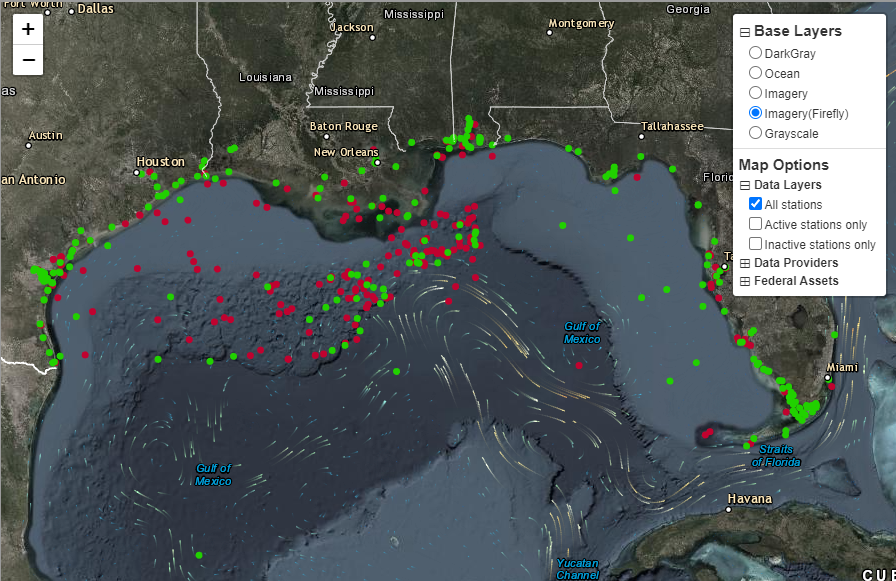 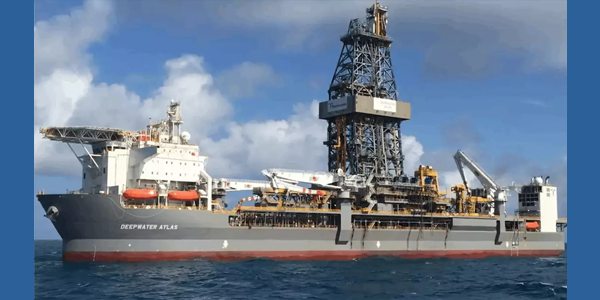 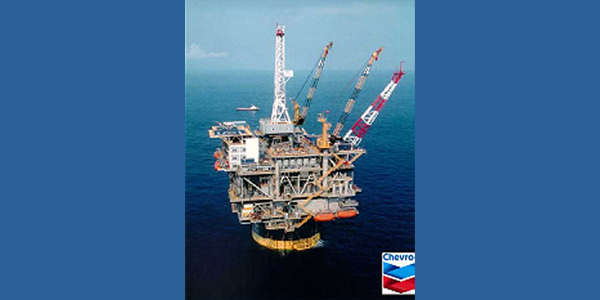 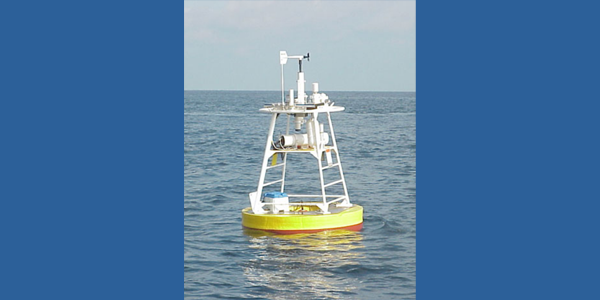 (as of May. 2023)
Data Providers: 59 organizations
Stations            : 253 LDN + 182 Fed
Sensors             : 1,616
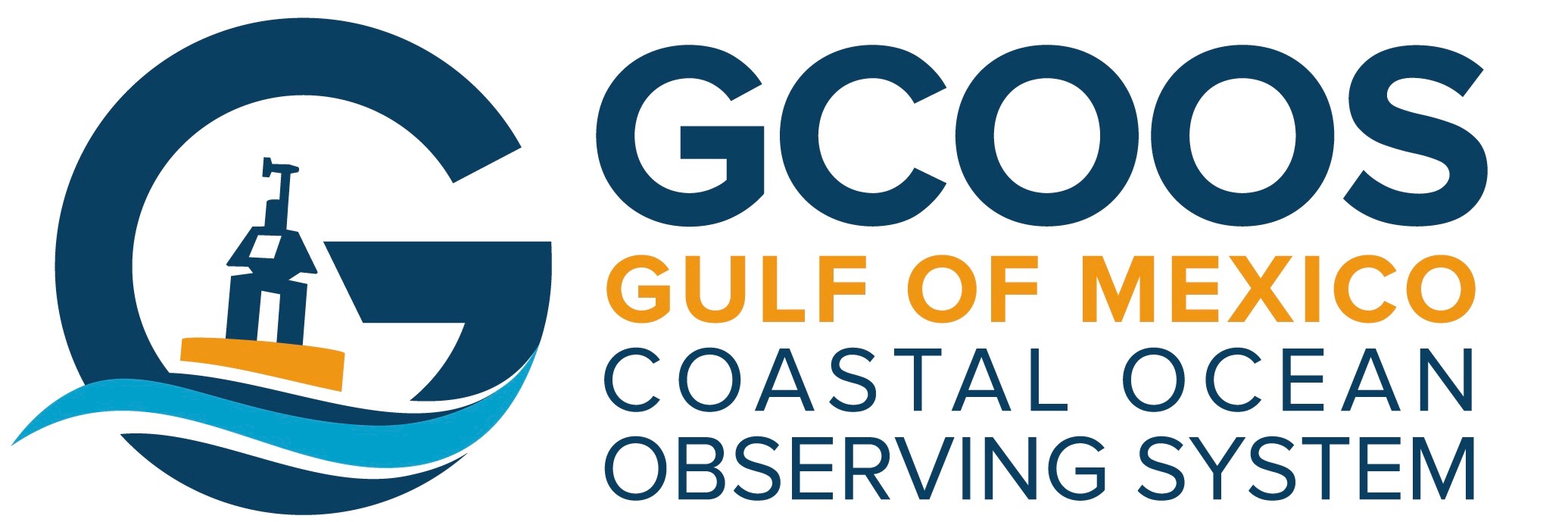 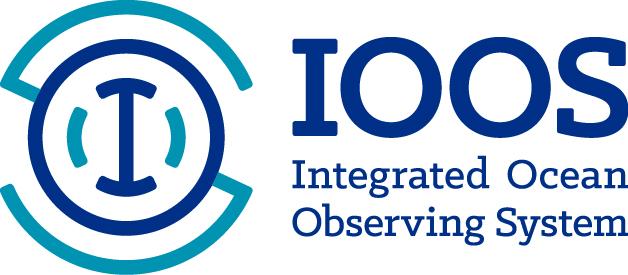 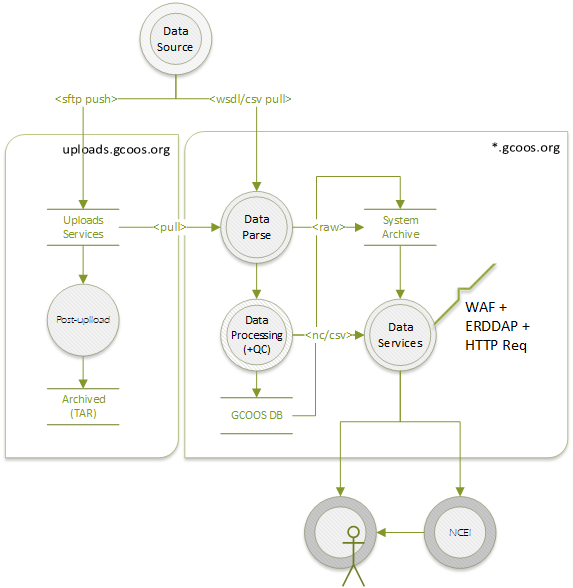 Generic Data Flow
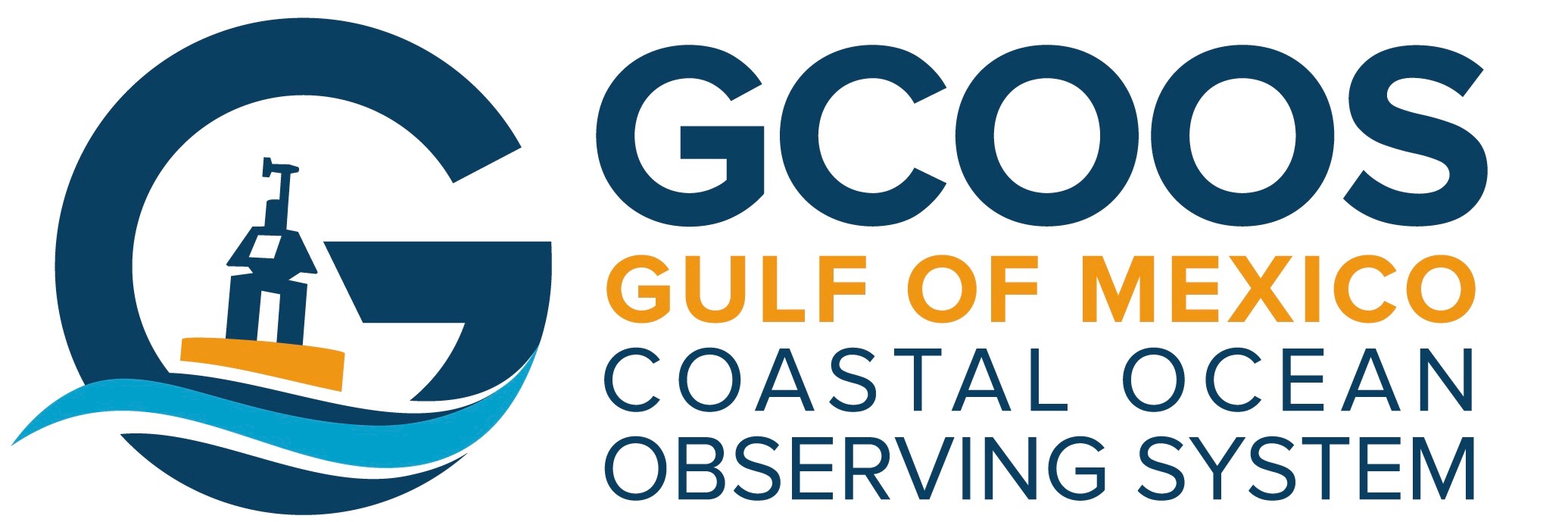 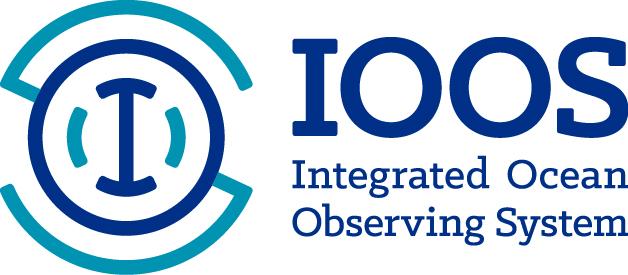 Network/Architecture
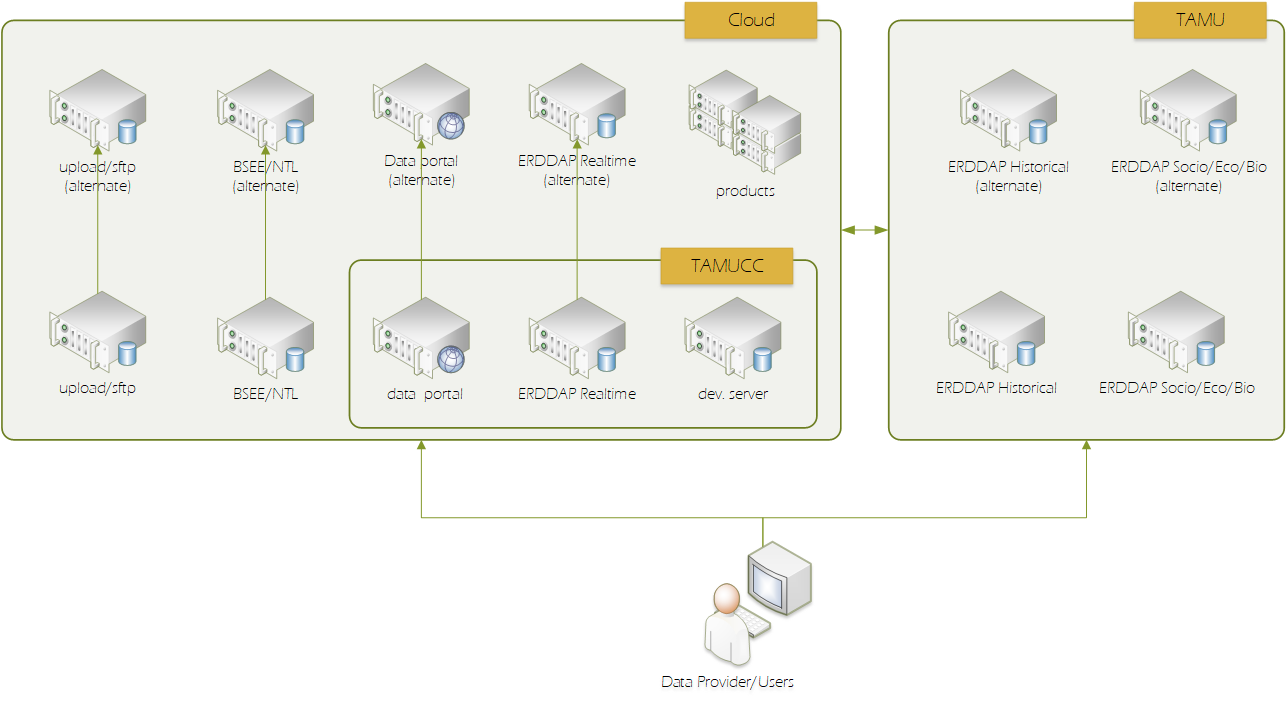 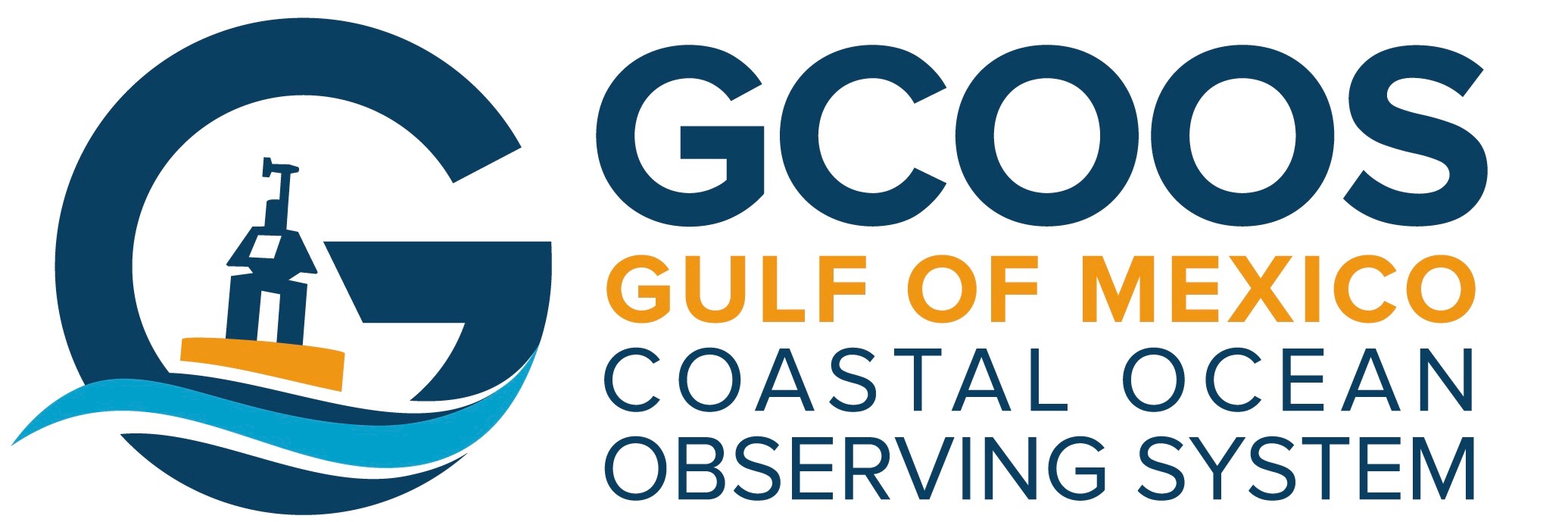 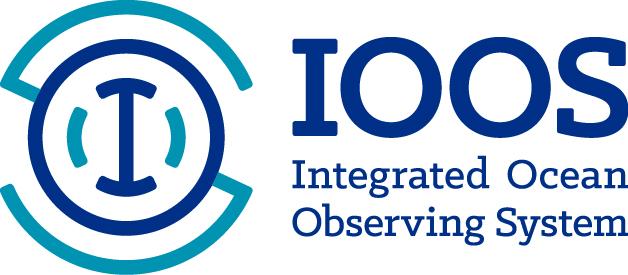